What We are Talking About
Normal: stratified, top and bottom separate
Overturned: top and bottom mixed
Oil
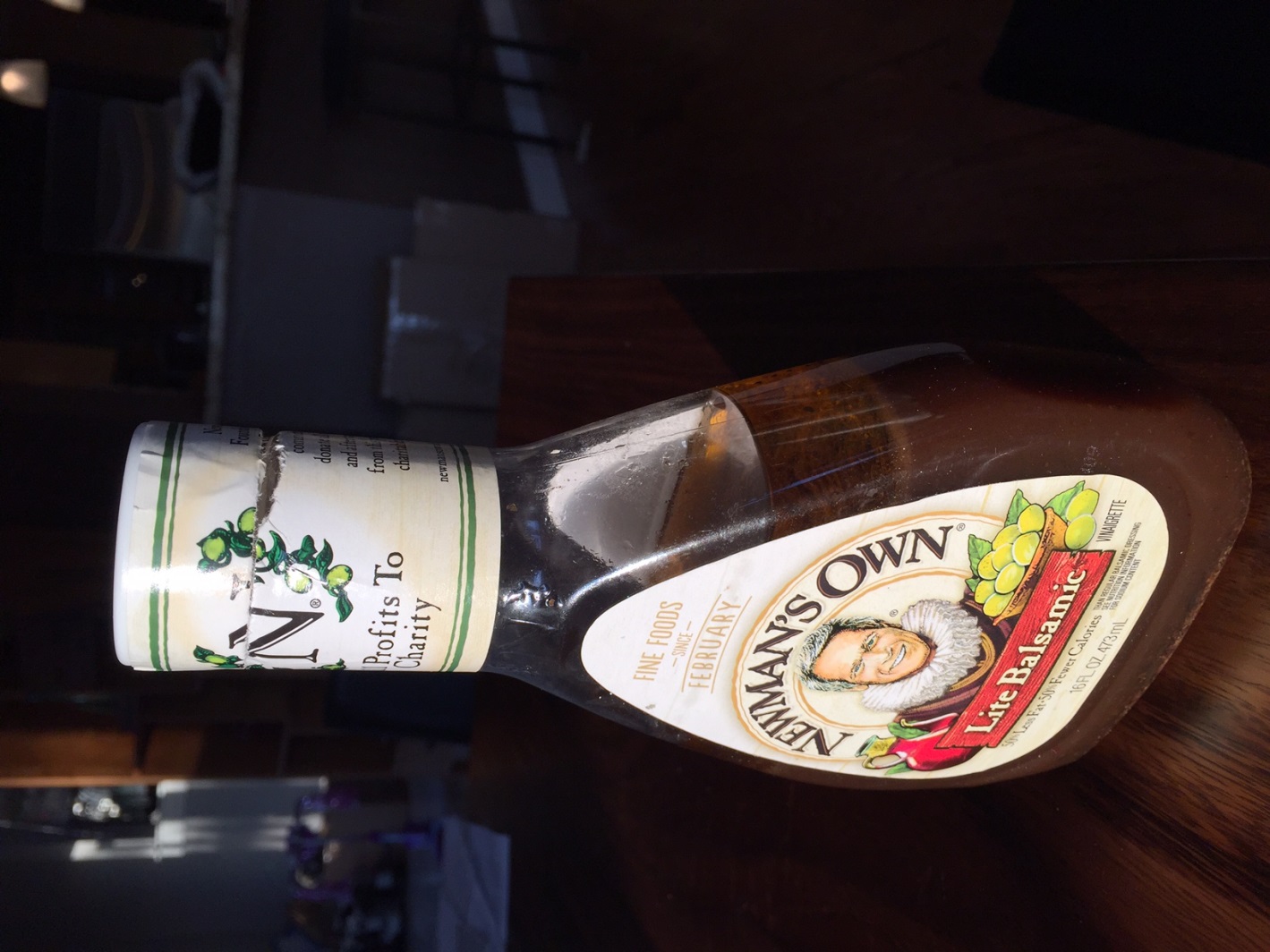 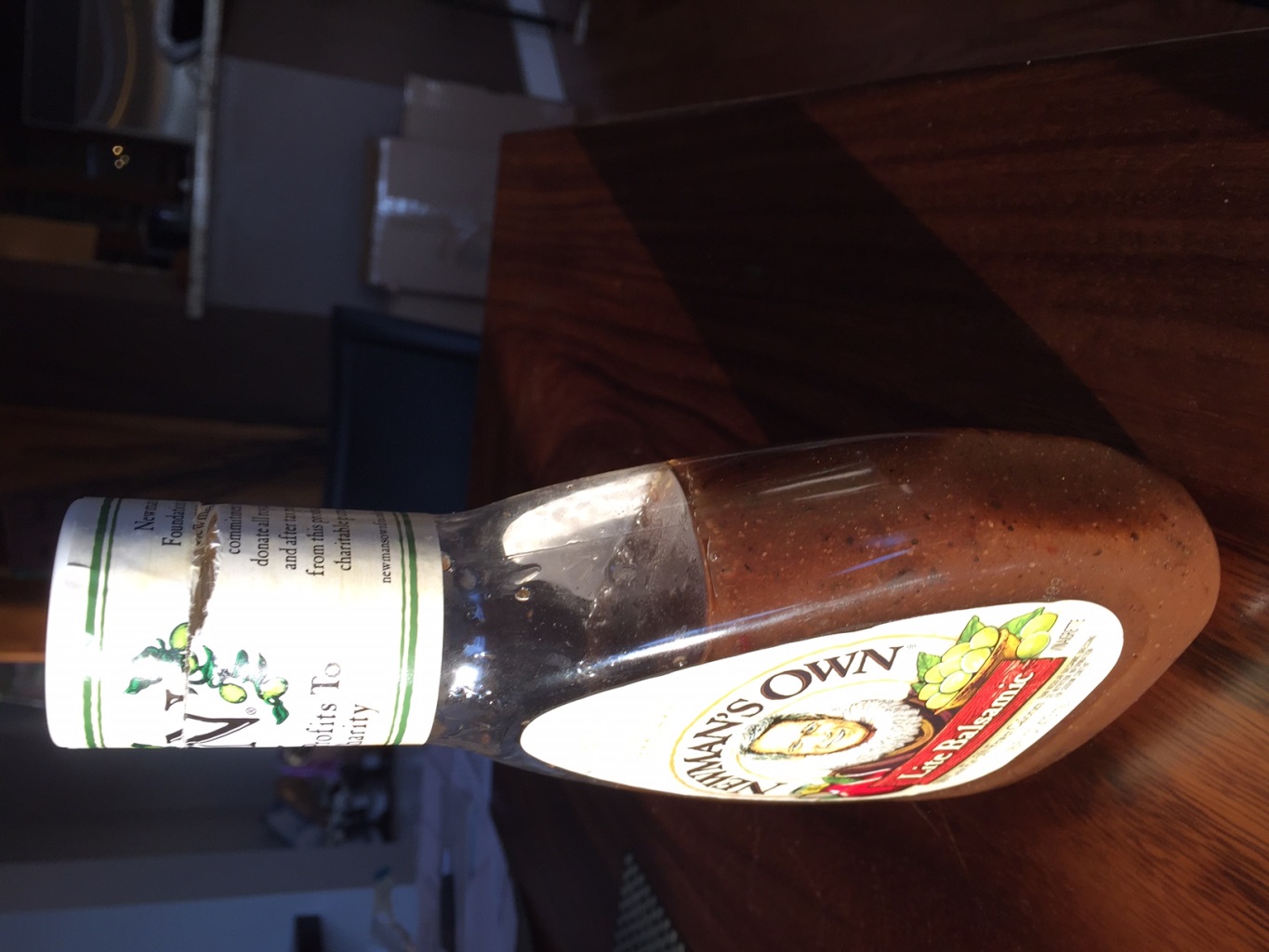 Vinegar
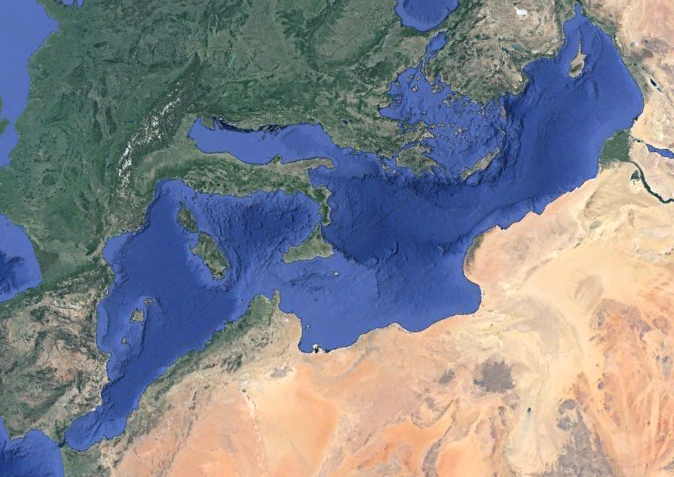 The Mediterranean
The Tool for this is a Biogeochemical Float
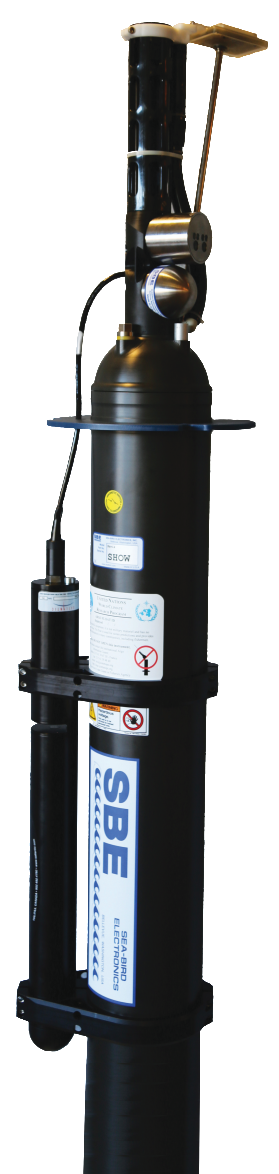 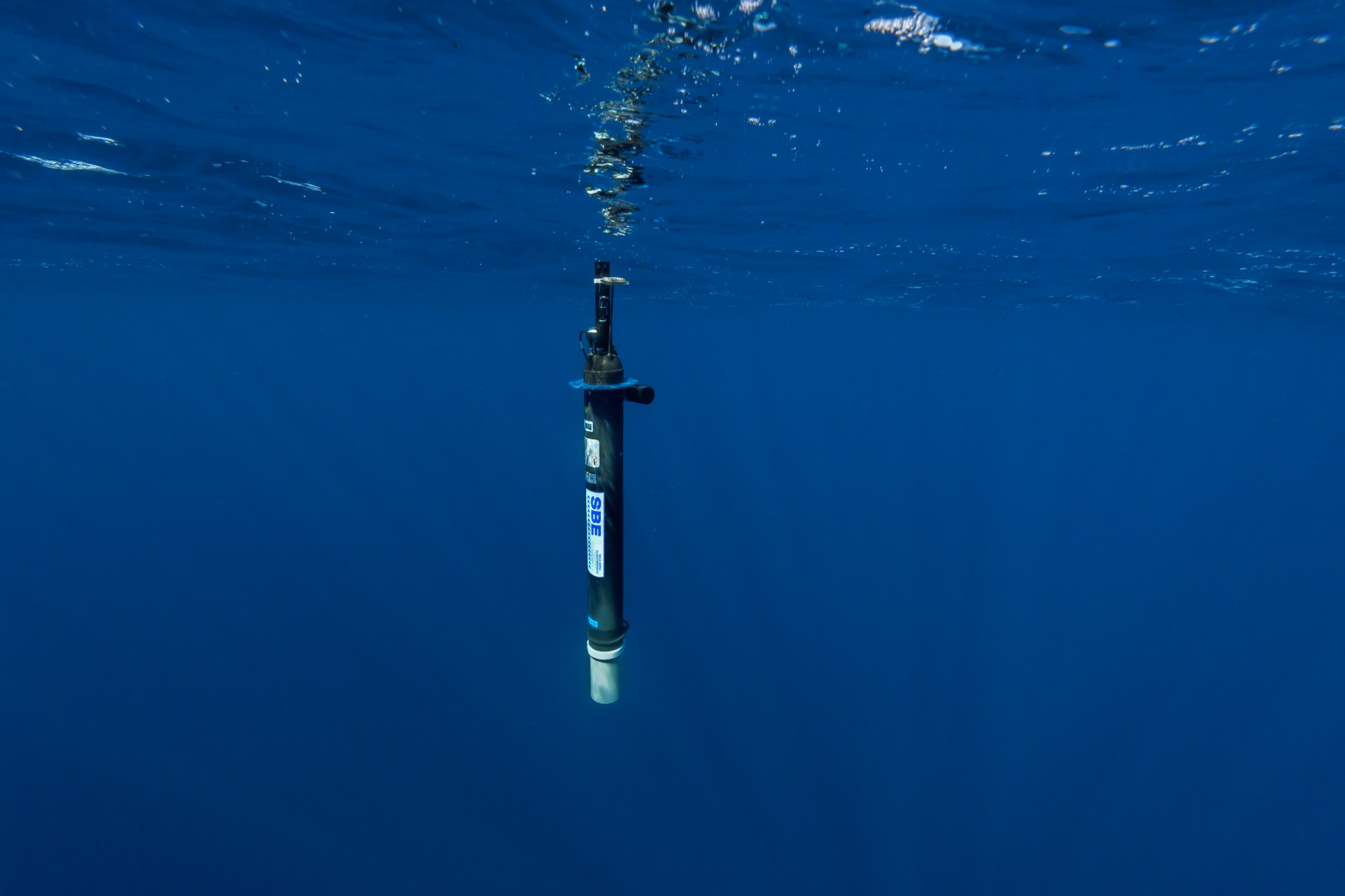 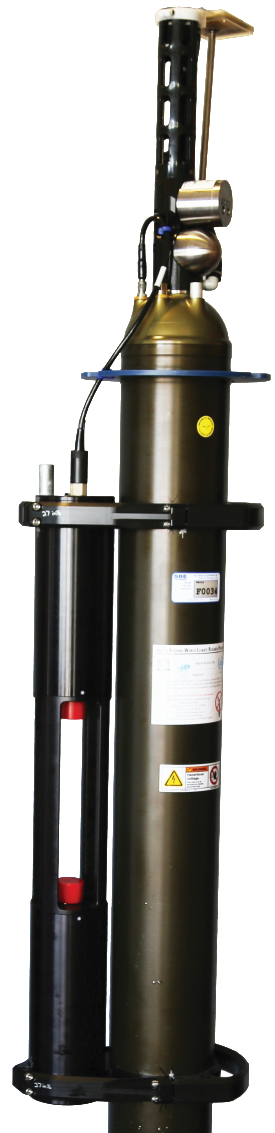 [Speaker Notes: Basic ARGO float (CTD) plus oxygen, chlorophyl, backscatter, dissolved organic matter, nitrate, pH]
How Floats Work
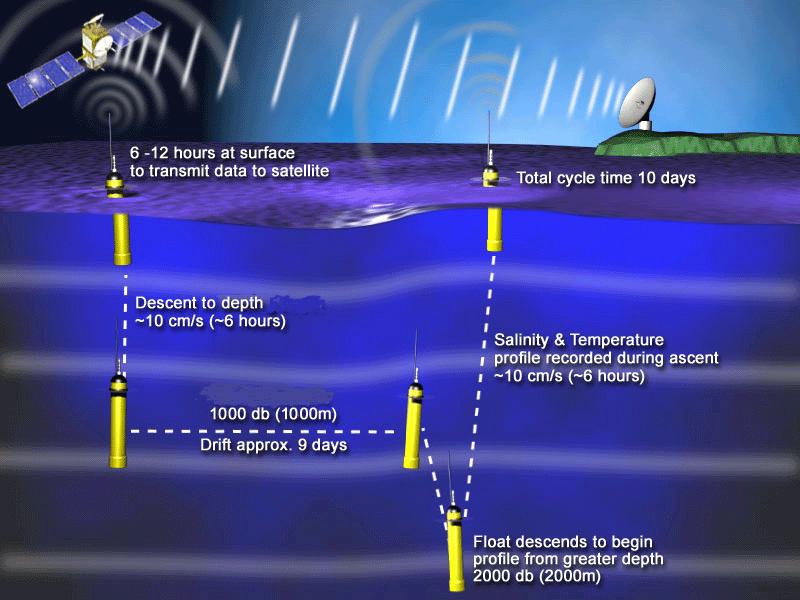 http://www.argo.ucsd.edu/How_Argo_floats.html
[Speaker Notes: Basics in the diagram
But you can:
Park shallow
Cycle daily
Time the cycle with daylight]
We Launched a Float in the Mediterranean Sea
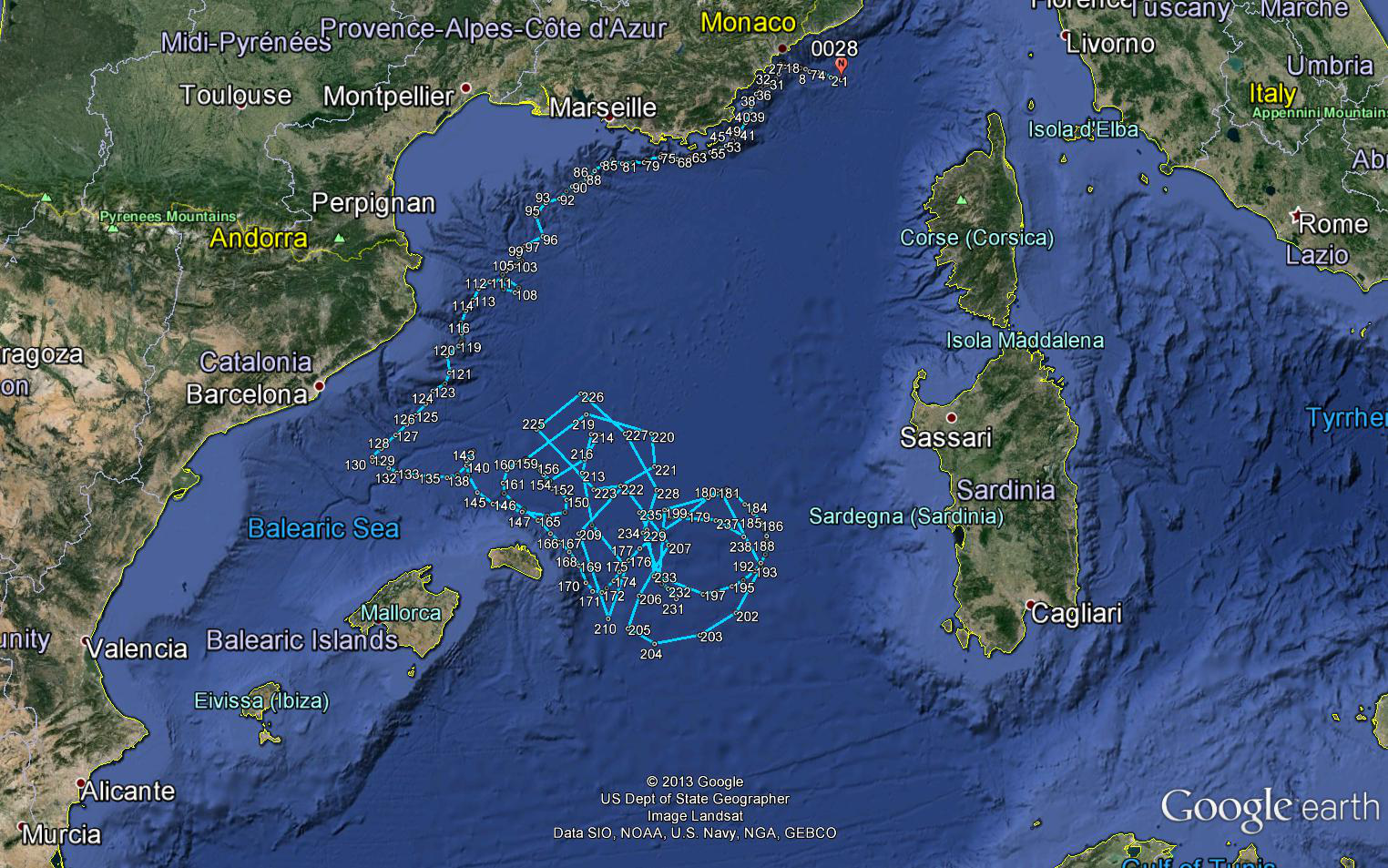 What We Saw
An overturn of the Mediterranean
An event that occurs when the sea surface temperatures cool to become dense enough to sink
Top to bottom mixing – of everything!
Observed in:
Temperature & Salinity & Density
Oxygen
Chlorophyll
Particles
This is Interesting Because:
This event is a pulse of oxygen and carbon in the form of chlorophyll and particles to the bottom
Think about 
How much kinetic energy is dissipated
The effect on the seafloor geochemistry
Carbon sequestration
This is the inverse of upwelling
Where the Event Occurred
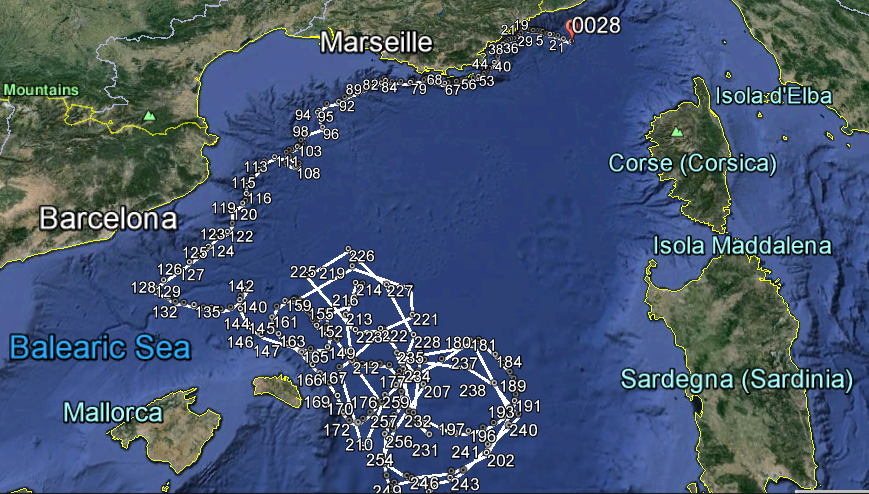 35 Daily Profiles: Event lasted more than a month
Easy to See in Temperature
Before
After
During
Density Becomes Constant as the Overturn Occurs
Before
After
During
Sigma T Shows Overturn Event in March
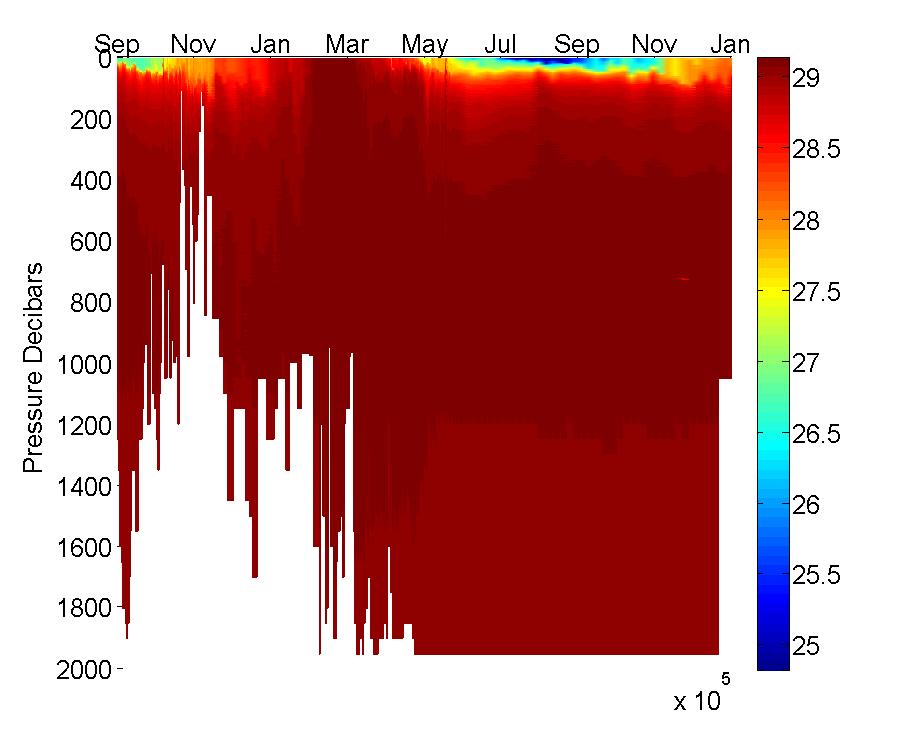 Float hits bottom or grounds
Oxygen and Chlorophyll Concentration
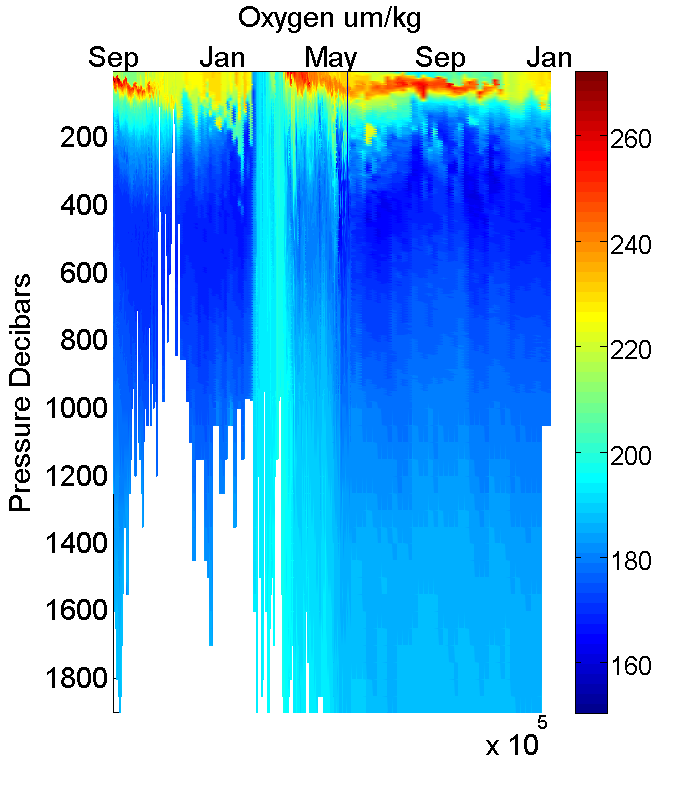 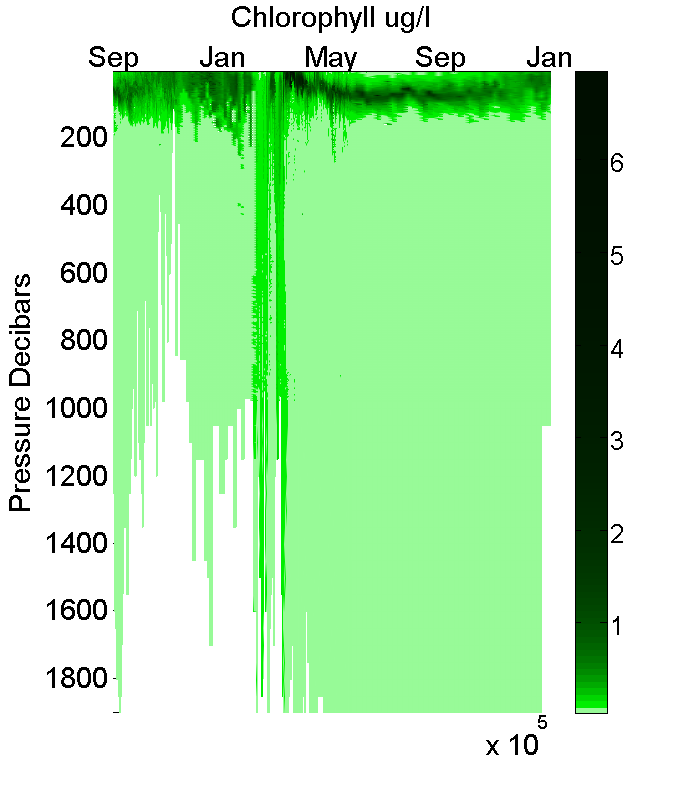 Close Up of the Overturn
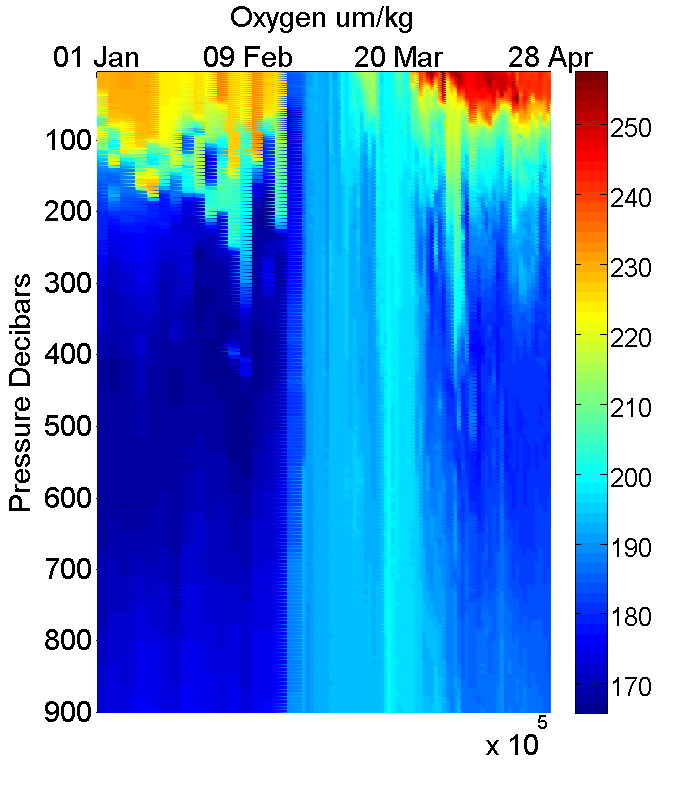 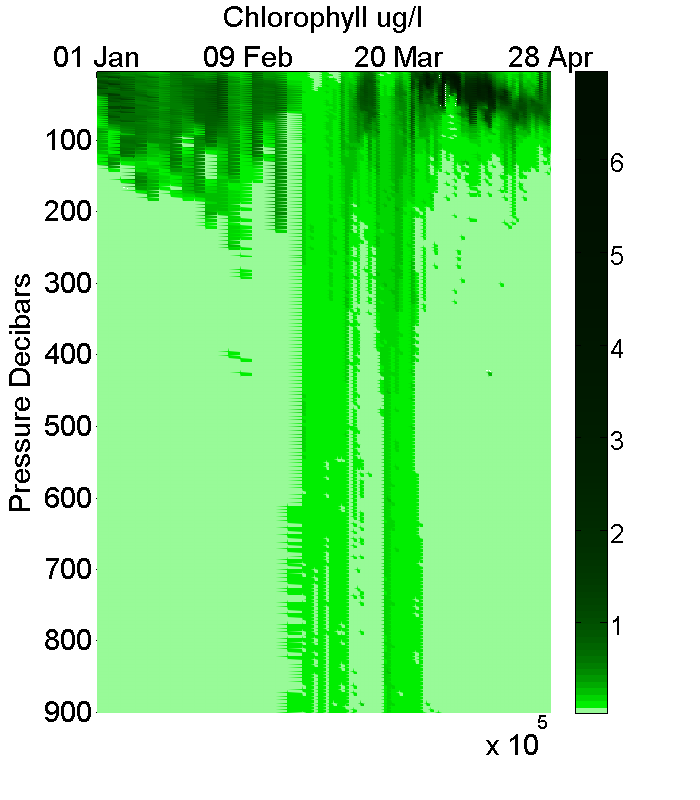 Close Up of the Overturn
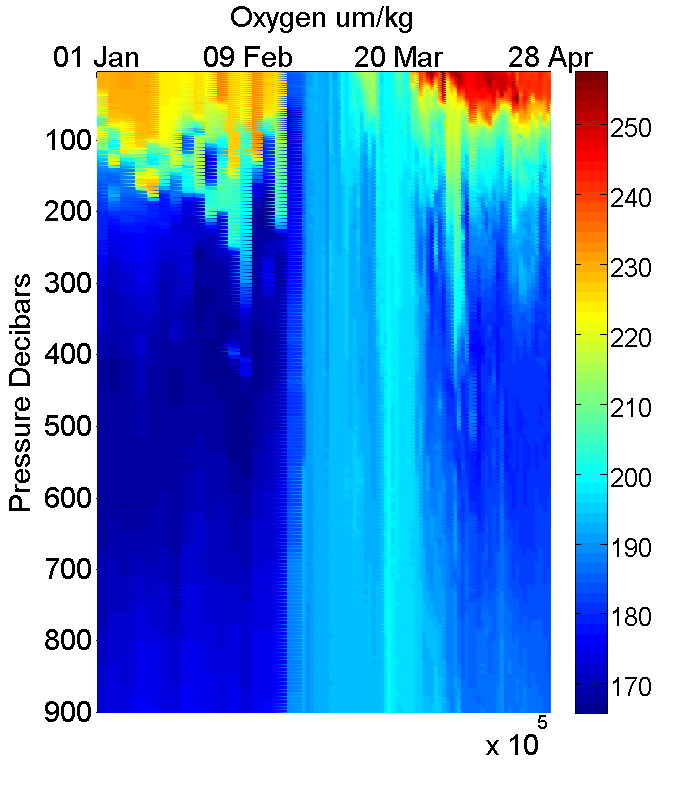 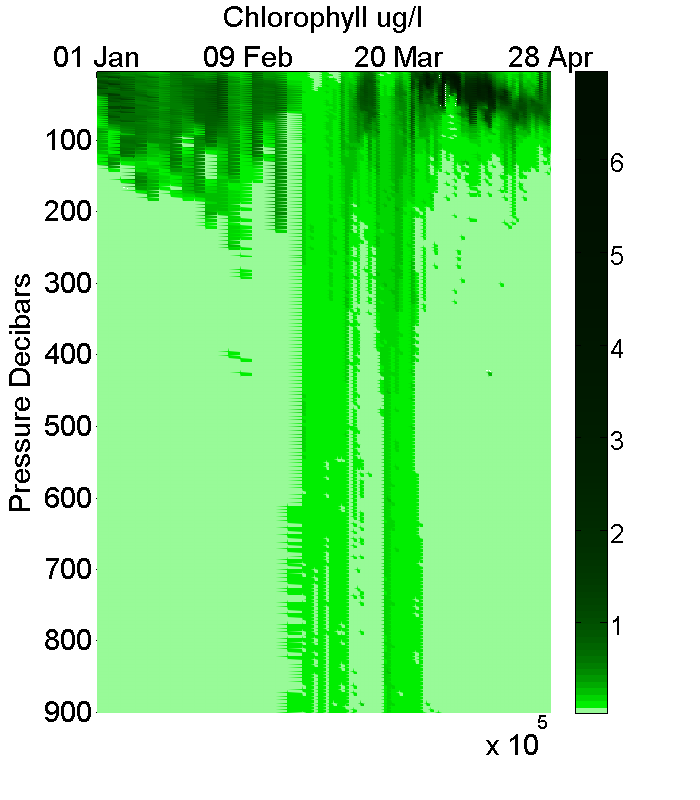 Oxygen Time Series
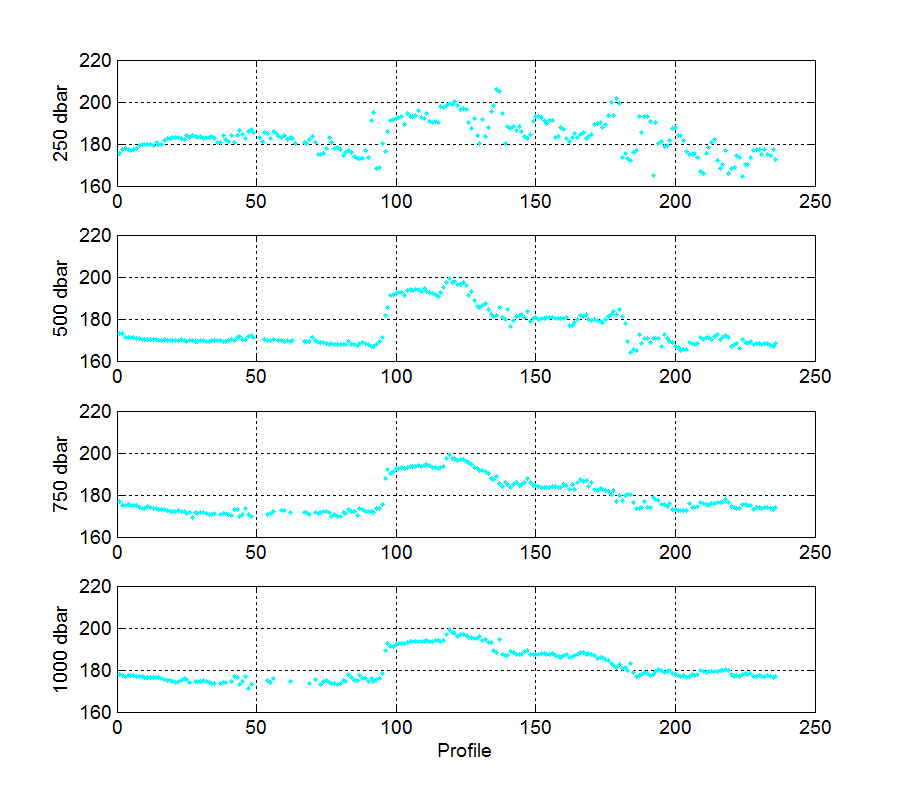 Shallow
Deep
Days
[Speaker Notes: Averages of 100 meter bins
A point is collected every day
Look how rapidly oxygen mixes]
Oxygen Time Series
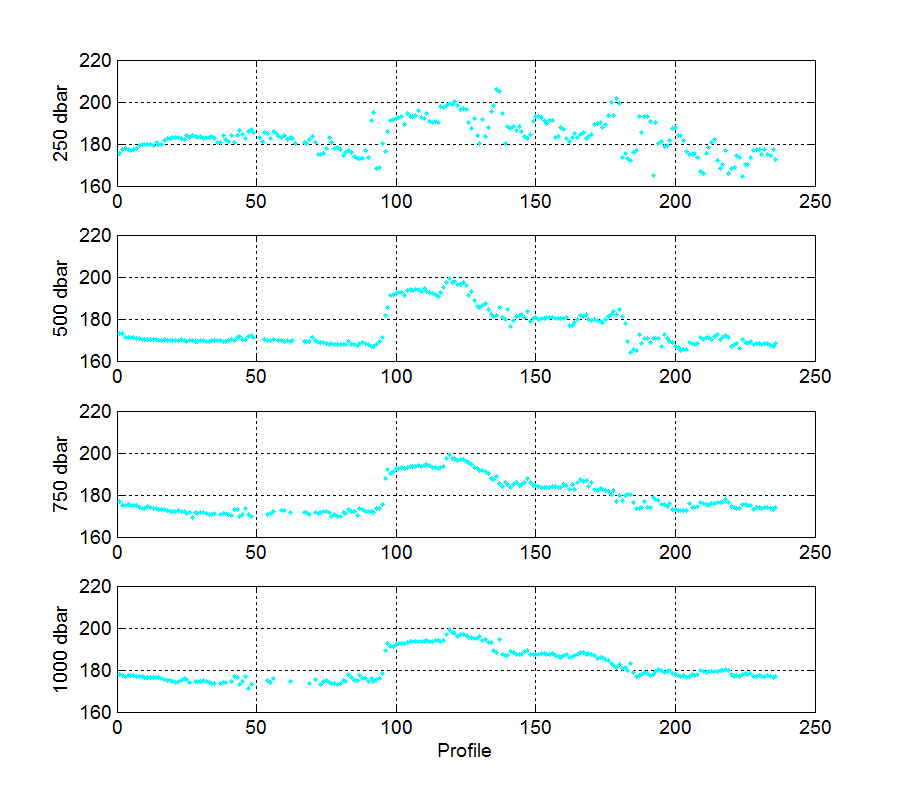 Shallow
Deep
Days
[Speaker Notes: Averages of 100 meter bins
A point is collected every day
Look how rapidly oxygen mixes]
Chlorophyll Time Series
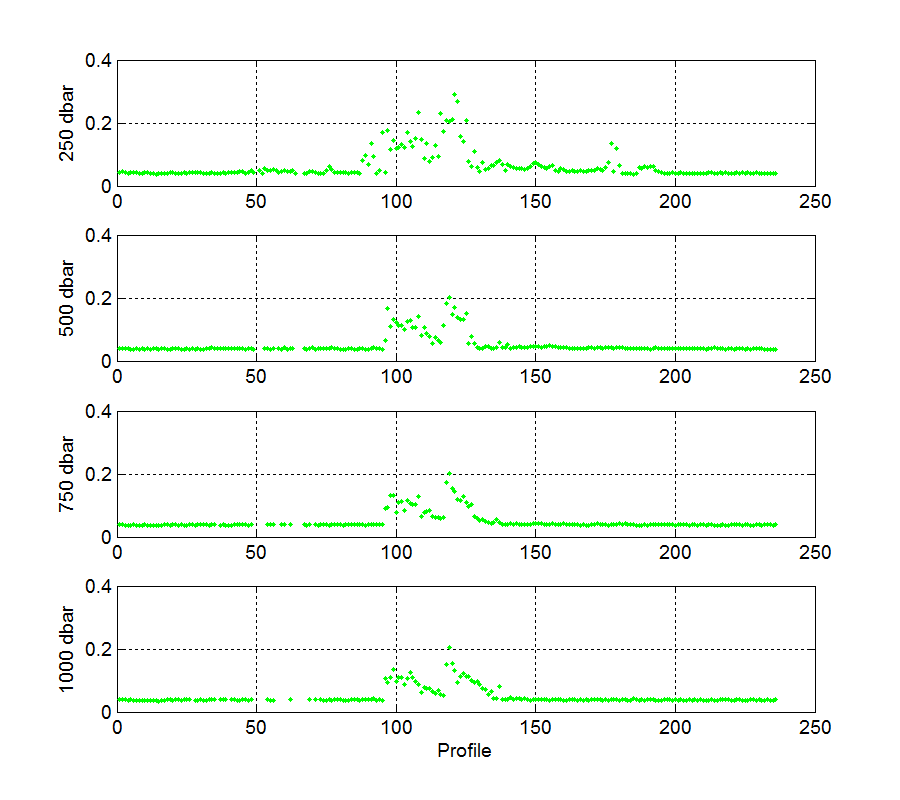 Shallow
Deep
Days
[Speaker Notes: Same data processing as before
Chlorophyll mixes more slowly
Chlorophyll does not persist past mixing event]
Chlorophyll Time Series
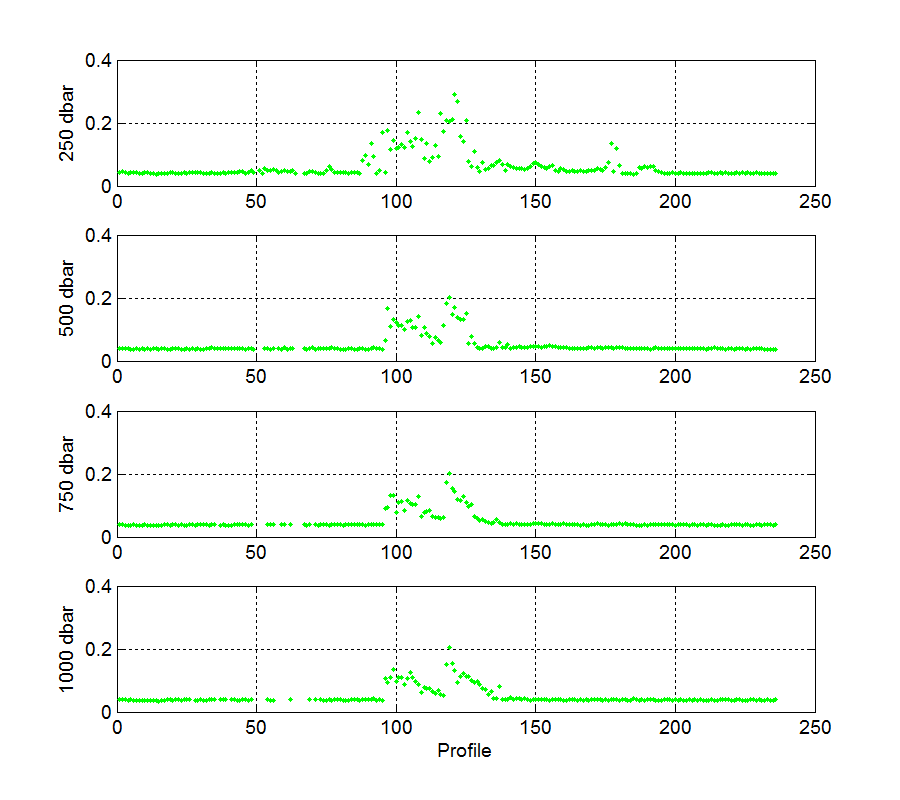 Shallow
Deep
Days
[Speaker Notes: Same data processing as before
Chlorophyll mixes more slowly
Chlorophyll does not persist past mixing event]
Backscattering
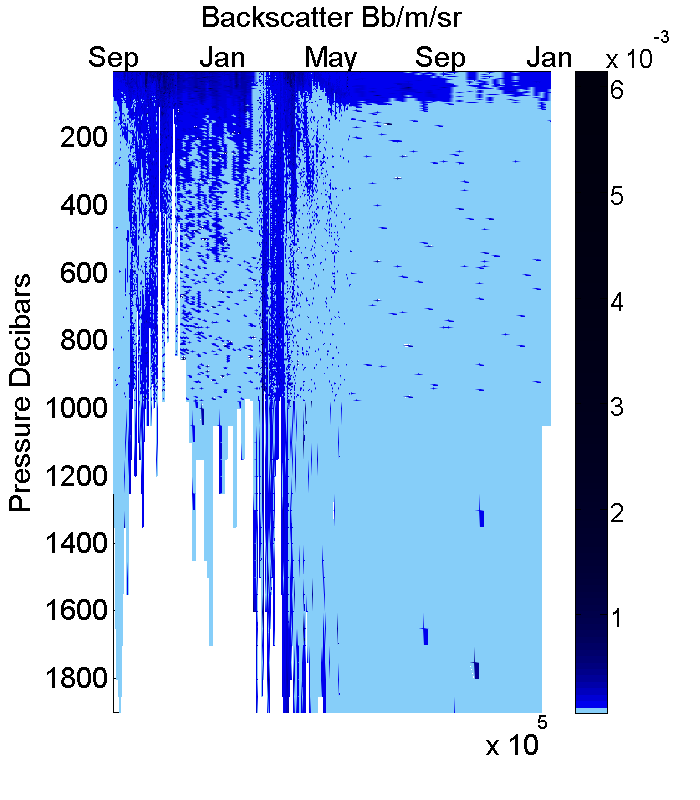 [Speaker Notes: Backscattering = particles
Plankton
Sediments
Gunk
Dark blue = lots
Light blue = few]
Backscattering = Particles
Shallow
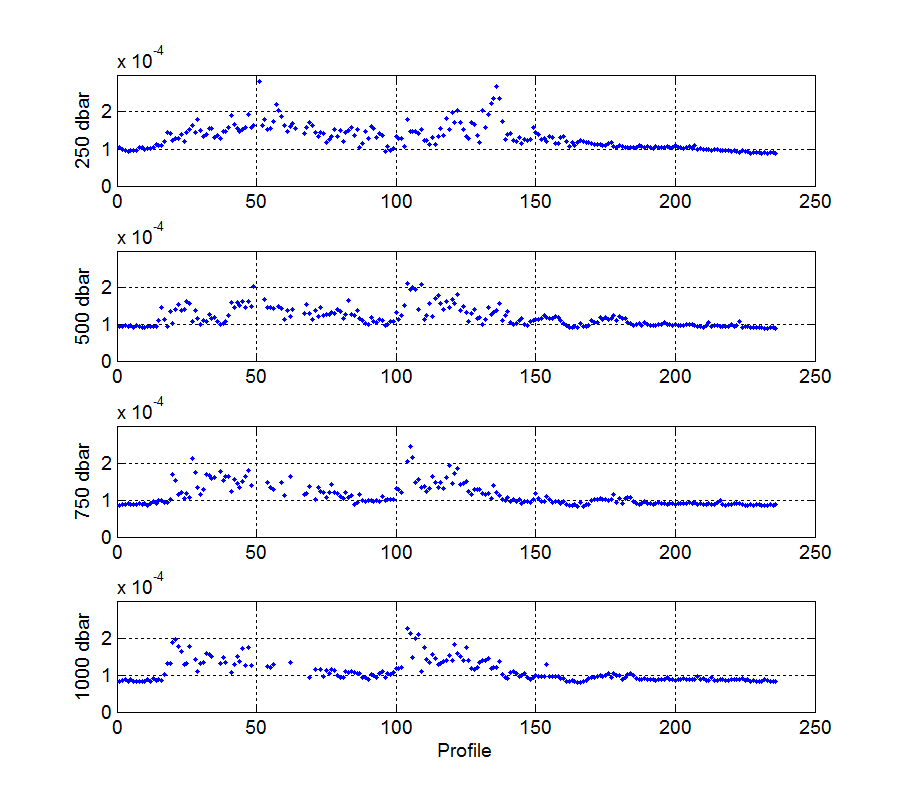 Deep
Days
[Speaker Notes: Early profiles are very close to coast and show particle flux
Less particles after the overturn
Can see mixing events in deeper bins]
Thank you!
I hope you are as excited by this new tool as I am
More of these floats are being launched all the time
The International ARGO program is preparing to make the data publicly available